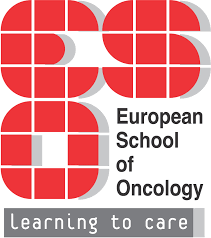 Internship report      (from June 1st to  August 31st)
European Institute of Oncology (IEO), 
Milan, Italy




Assem Toguzbayeva MD,
breast surgeon, Phd student
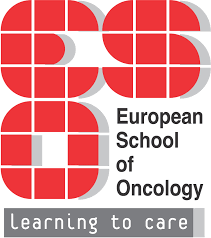 Place of training: European Institute of       
             Oncology (IEO), Milan, Italy
Division: Senology  (Breast Surgery, Plastic and reconstructive surgery)
Training status: Observership status
Supporting Program: European School of Oncology (ESO)
www.eso.net
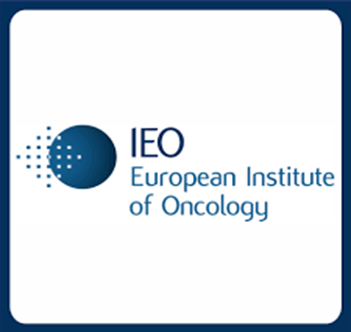 European Institute of Oncology (IEO)
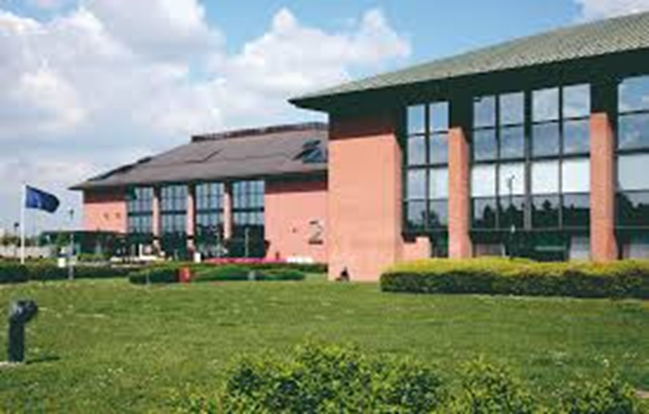 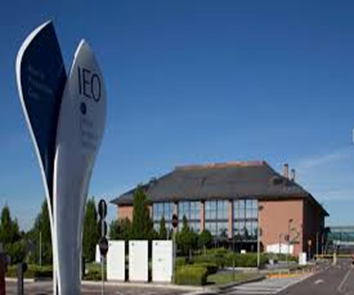 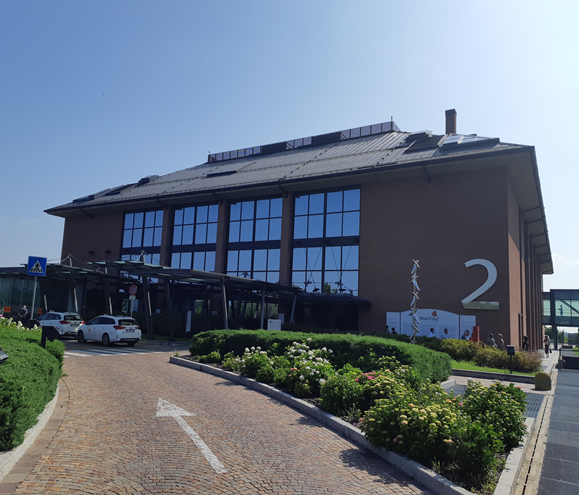 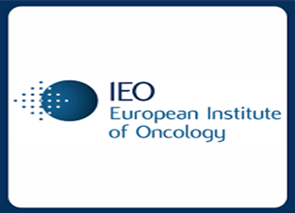 IEO (Европейский Институт Онкологии) был основан в 1994 году. Сейчас это одна из самых престижных онкологических клиник во всем мире и  является одной из ведущих мировых клиник по лечению рака молочной железы, а также один из самых комплексных, быстроразвивающихся центров лечения рака в Европе.
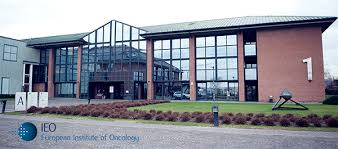 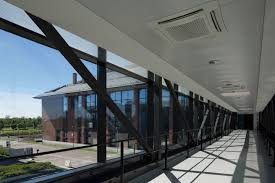 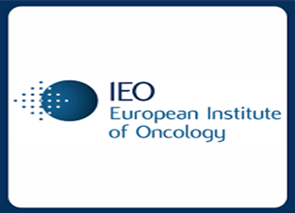 Umberto Veronesi - был основателем Европейского института онкологии. Он был хирургом, исследователем и ученым мирового уровня.
Цель поездки-получить опыт в разных реконструктивных и восстановительных операциях при РМЖ, а также ознакомиться со стандартами и алгоритмами диагностики и лечения РМЖ.
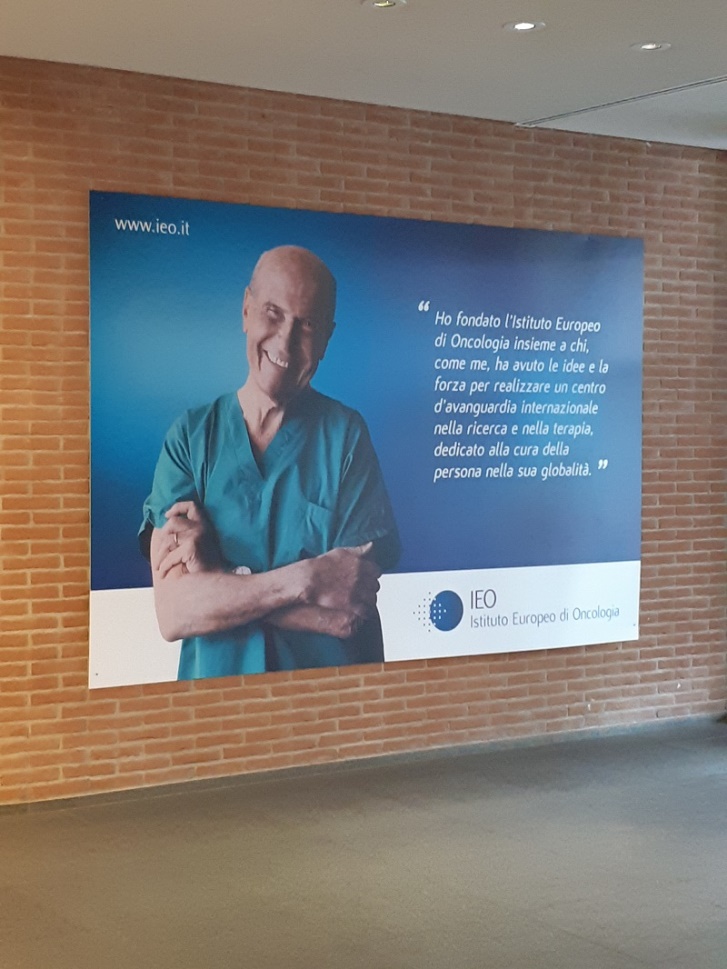 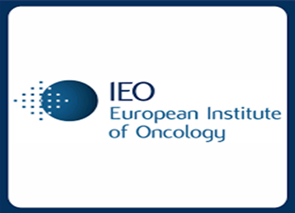 European Institute of Oncology (IEO)
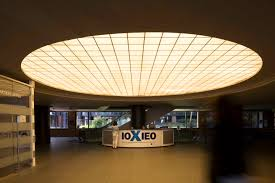 Reception
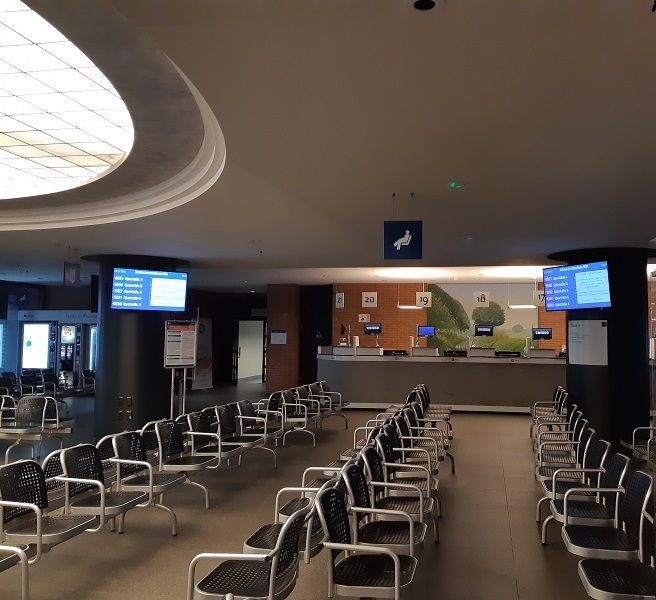 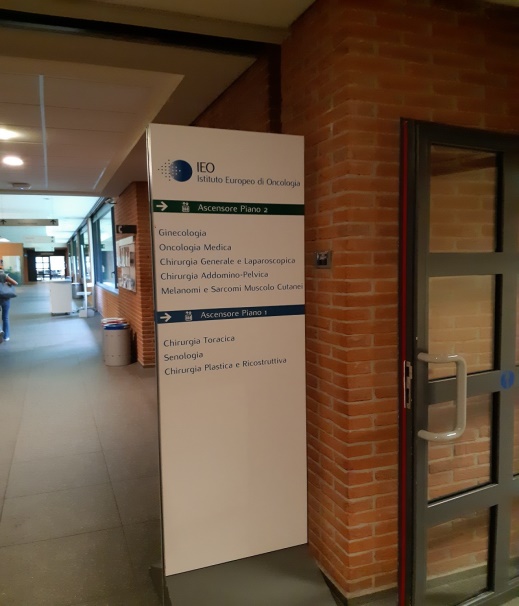 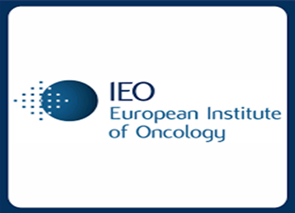 Clinical divisions
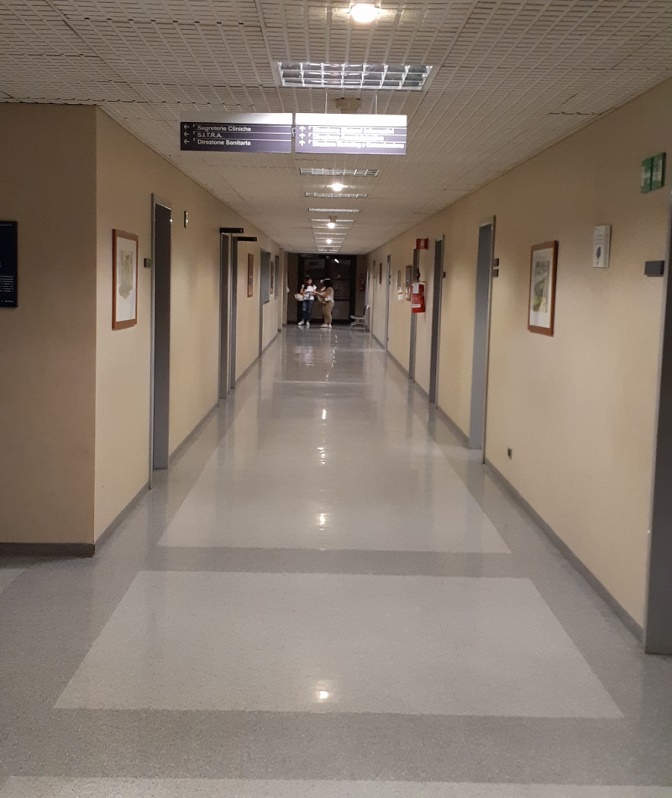 ЕИО оснащен 318 местами
Abdominal-pelvic surgery 
Anesthesiology and intensive care
Medical treatments (Breast cancer, Gynecologic, 
Melanoma and Sarcoma, urogenital , head and neck)   
Breast cancer surgery (Senology)
Plastic and reconstructive surgery
Gynecologic cancer surgery
Head and neck oncology
Cancer prevention and genetics
Clinical haemato-oncology stem cell unit
Pathology
Nuclear medicine
Psycho-oncology
Radiology
Palliative care and pain therapy
Radiotherapy
Laboratory medicine.
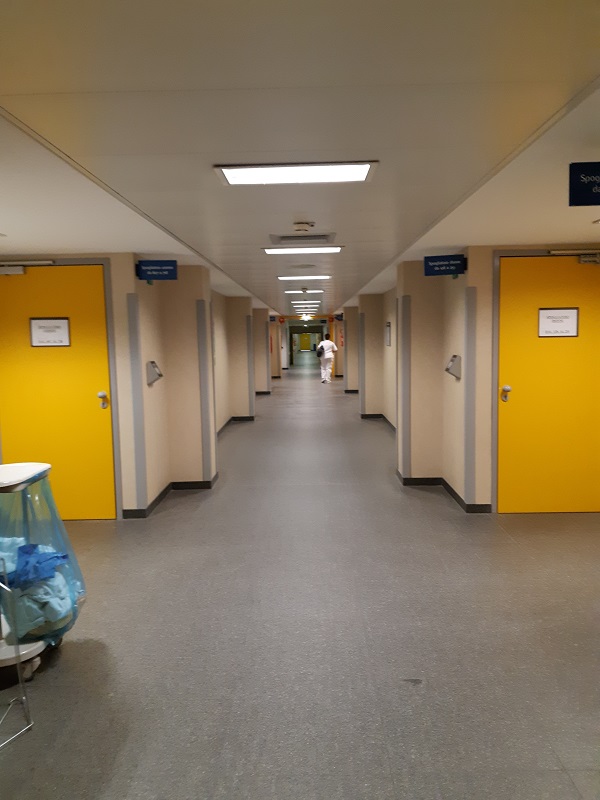 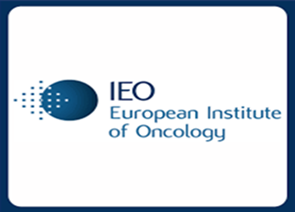 Процедура Однодневной Хирургии (Day Surgery)

Хирургические процедуры, не требующие госпитализации на ночь, выполняются в операционном блоке. Каждое отделение имеет несколько мест, доступных в случае необходимости во время раннего послеоперационного периода.
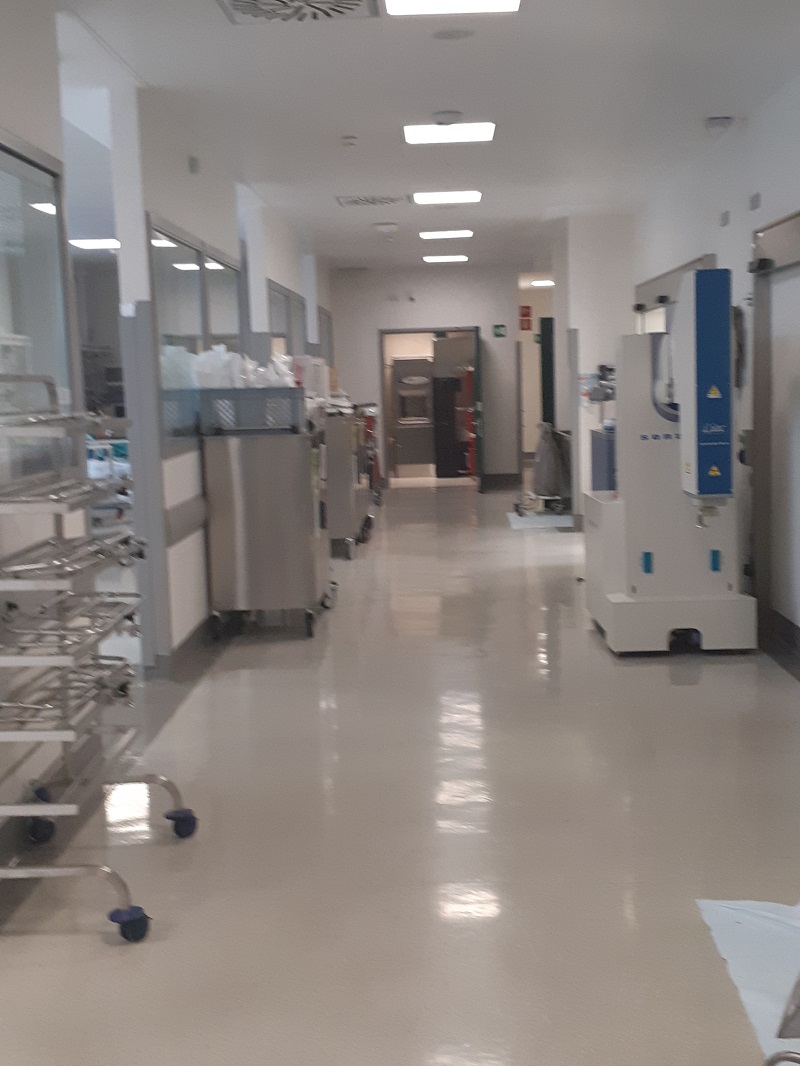 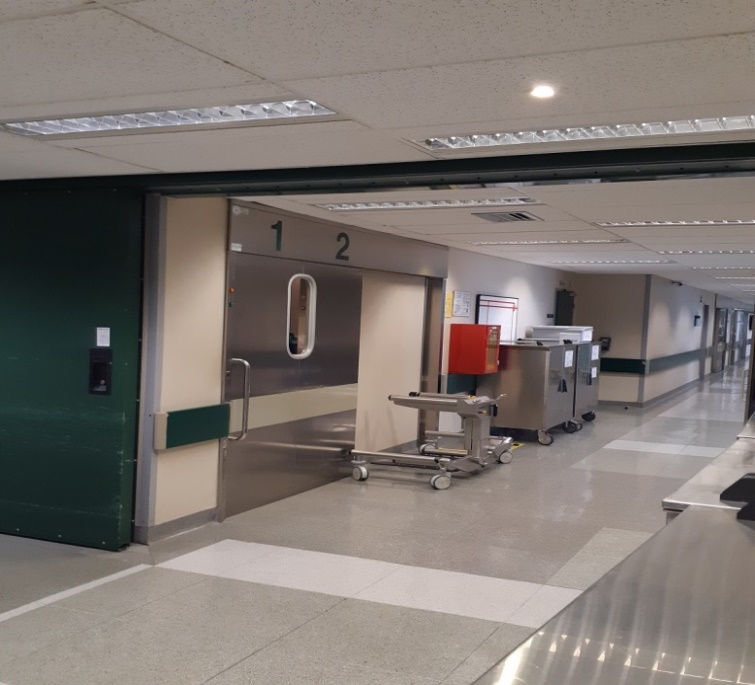 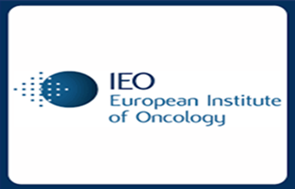 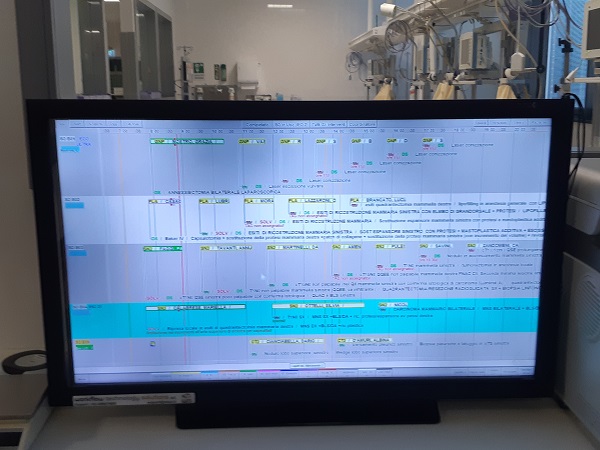 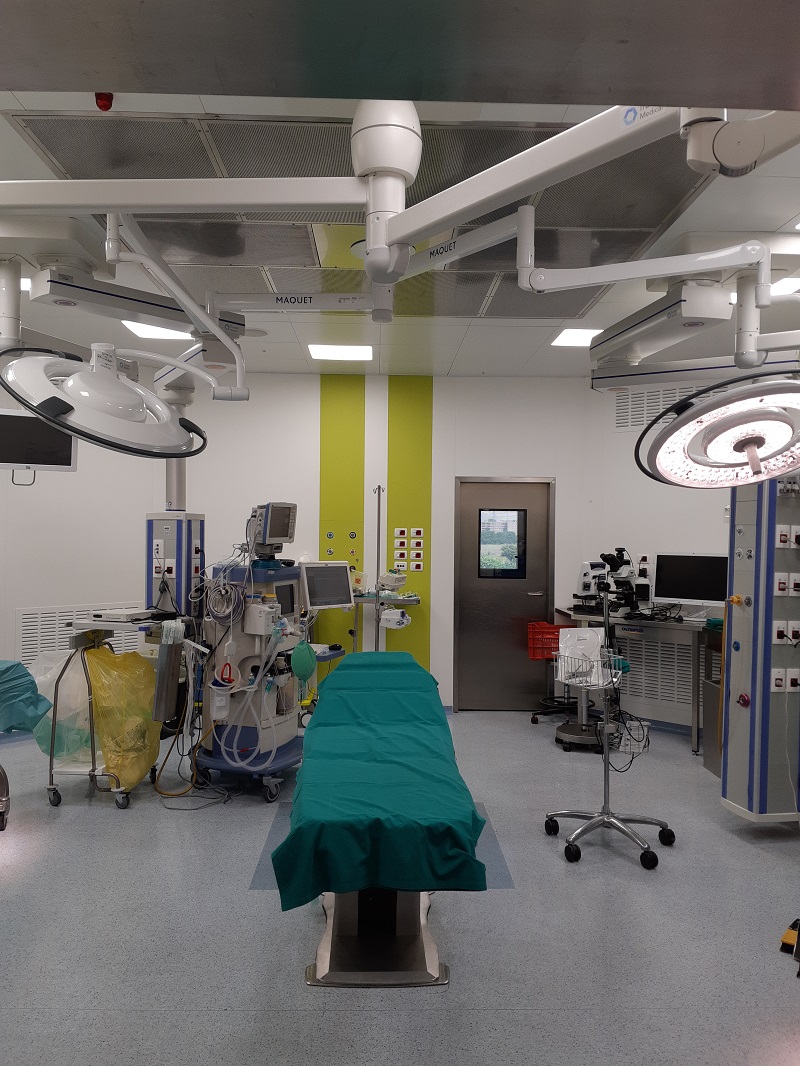 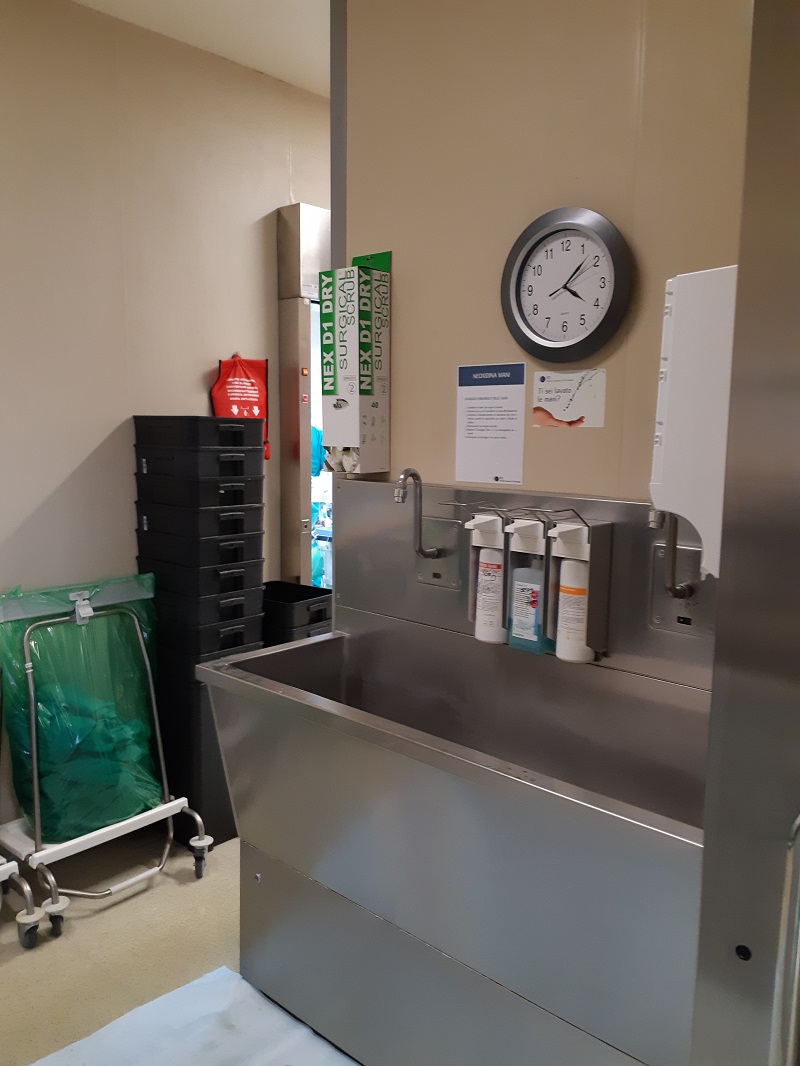 Ежегодно врачи  (Senology) отделения проводят 3 600 хирургических вмешательств.
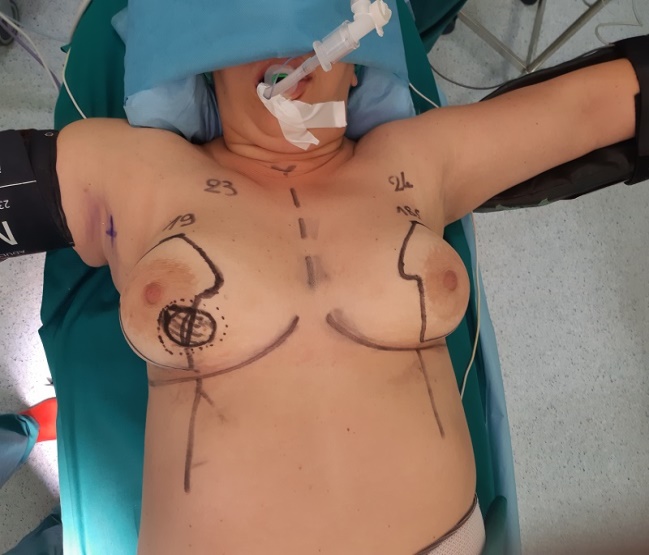 Лампэктомия 
Биопсия сигнальных лимфатических узлов;
Мастэктомию  с сохранением сосков и последующей реконструкцией груди;
Локализация оккультного поражения радионуклидной сцинтиграфией. 
Интраоперационная лучевая терапия.
Одномоментная реконструктивная  операции груди с имплантантами и однодневная хирургия.
Одномоментной реконструкцией ТРАМ-лоскутом обеих молочных желез
Одномоментной реконструкцией ТDL-лоскутом  молочной железы
Микрохирургическая операция-реконструкция  молочной железы DIEP-лоскутом   
Онкопластических и  редукционных операции при раке молочной железы
Липофилинг молочных желез после реконструкции.
Восстановление соска после радикальных операции при раке молочных желез и т.д.
Радикальная мастэктомия с помощью роботом Да Винчи
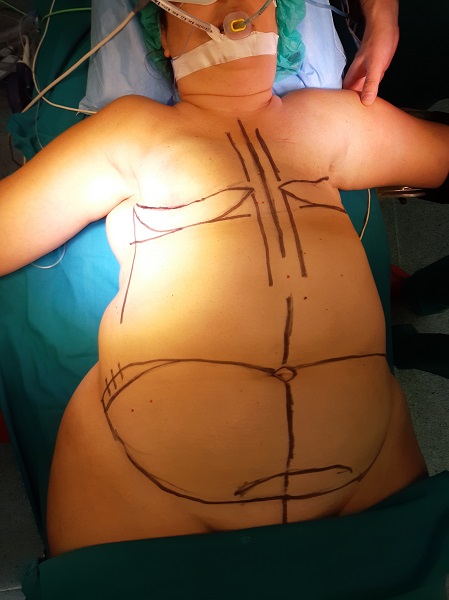 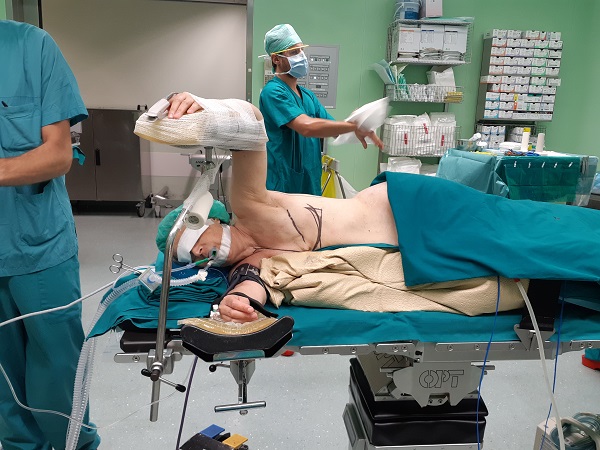 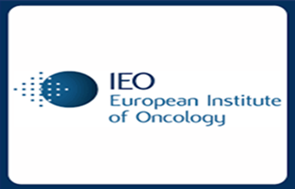 биопсия сигнальных лимфатических узлов;
Локализация оккультного поражения радионуклидной сцинтиграфией.
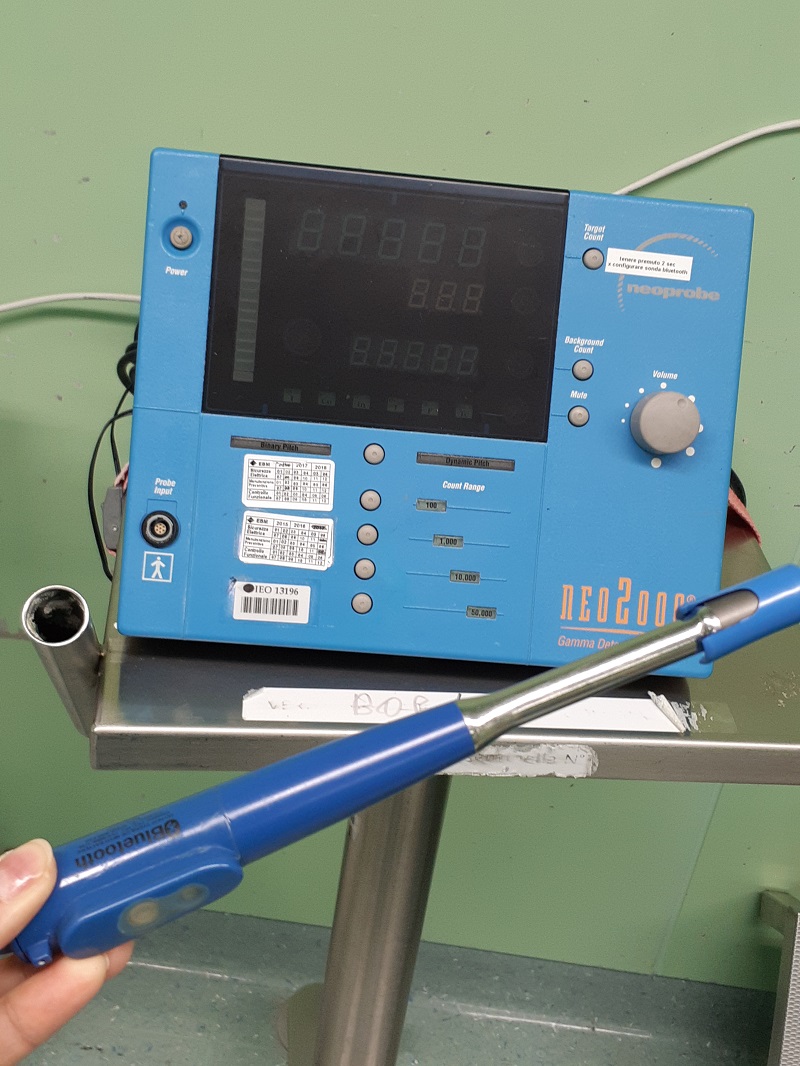 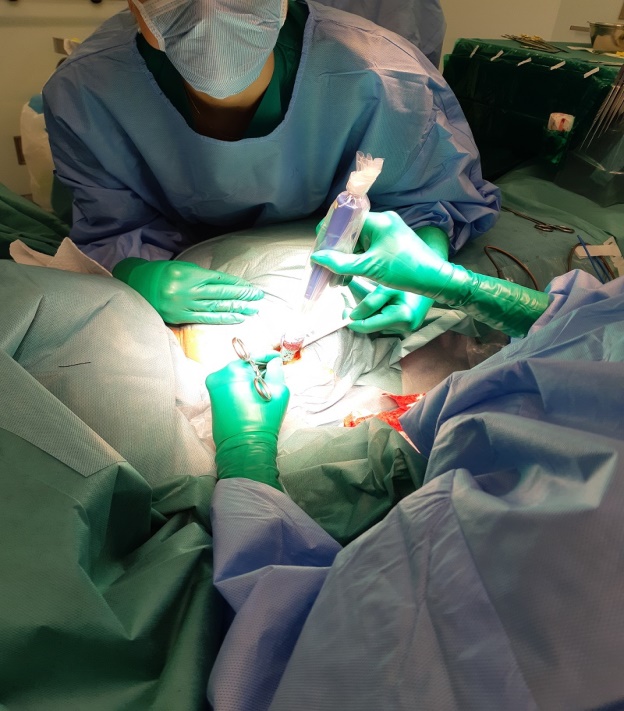 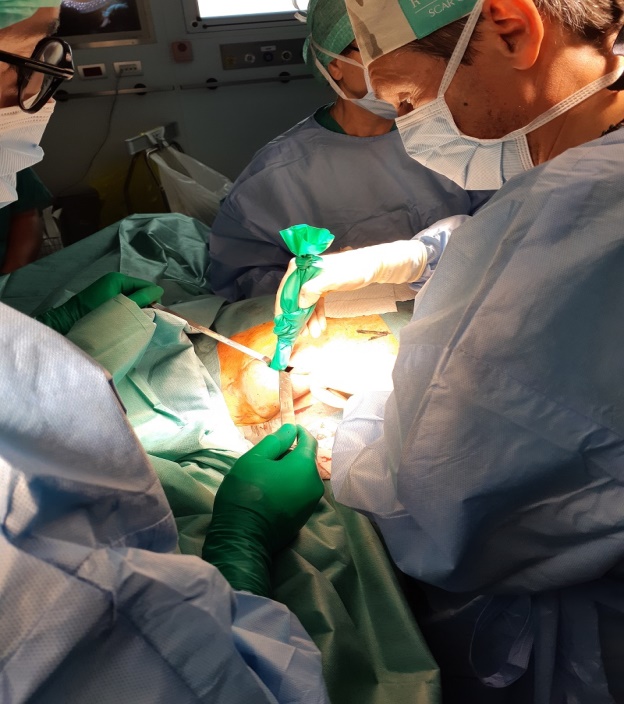 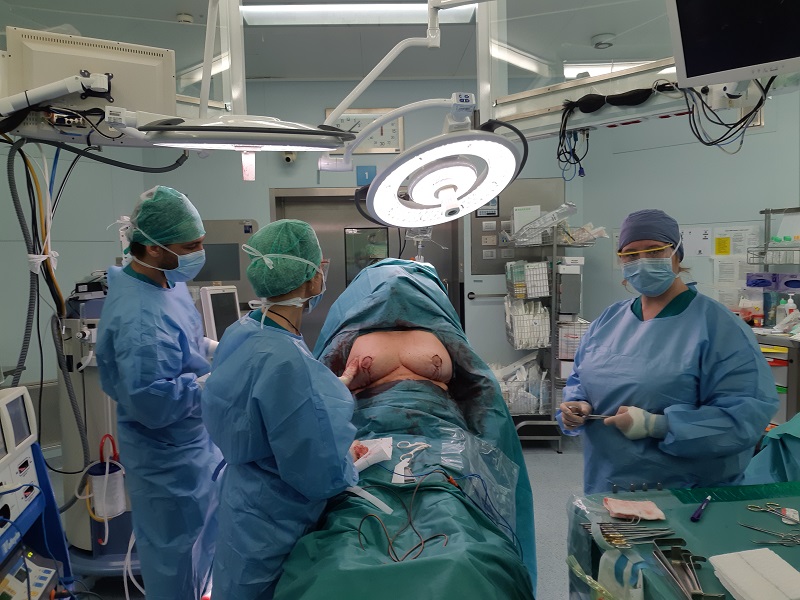 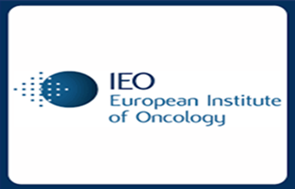 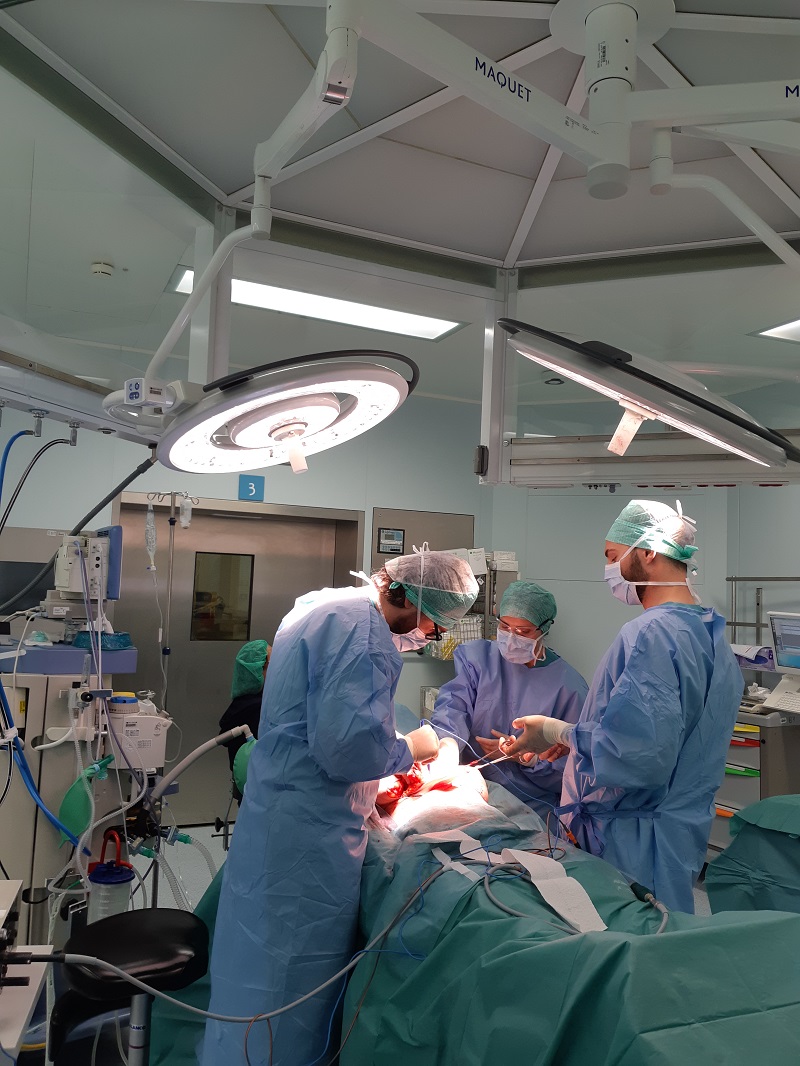 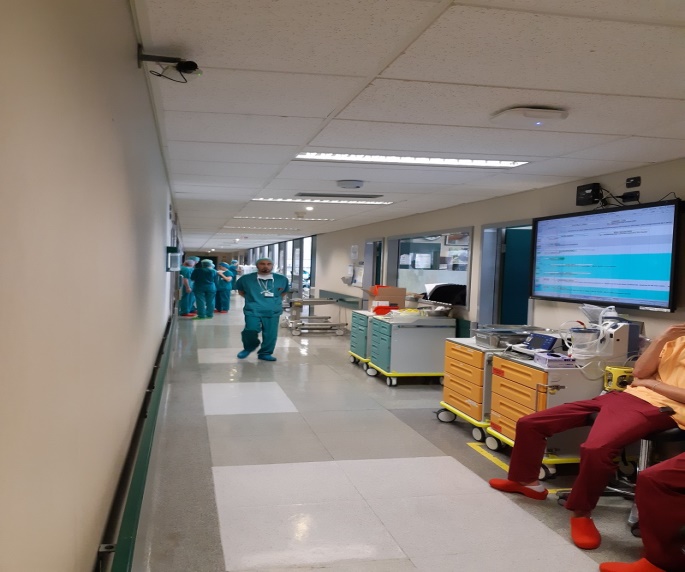 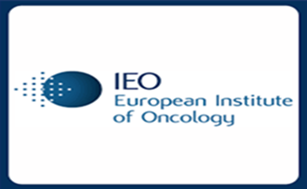 Микрохирургическая техника:                                   Реконструкция молочной железы DIEP лоскутом
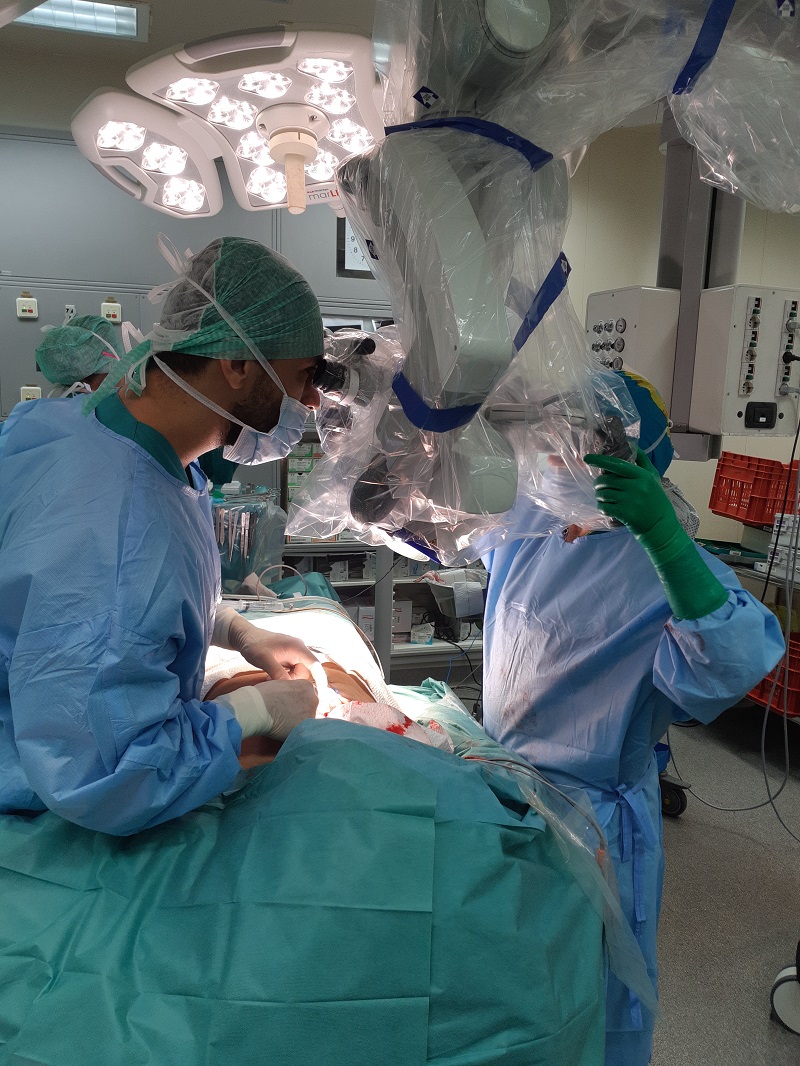 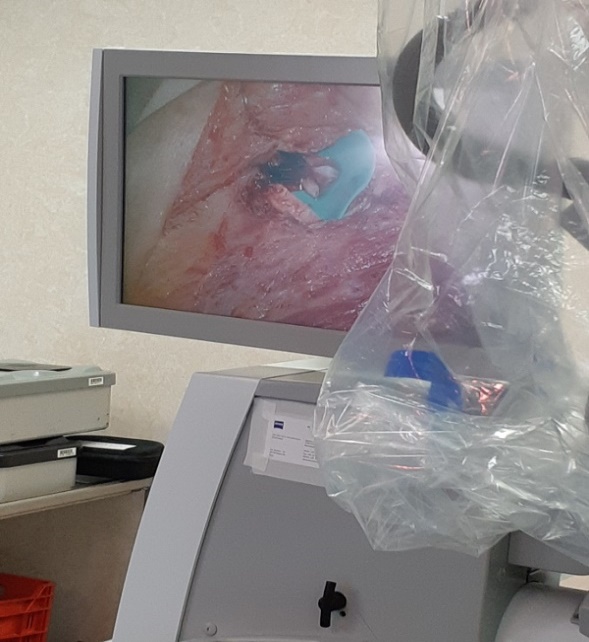 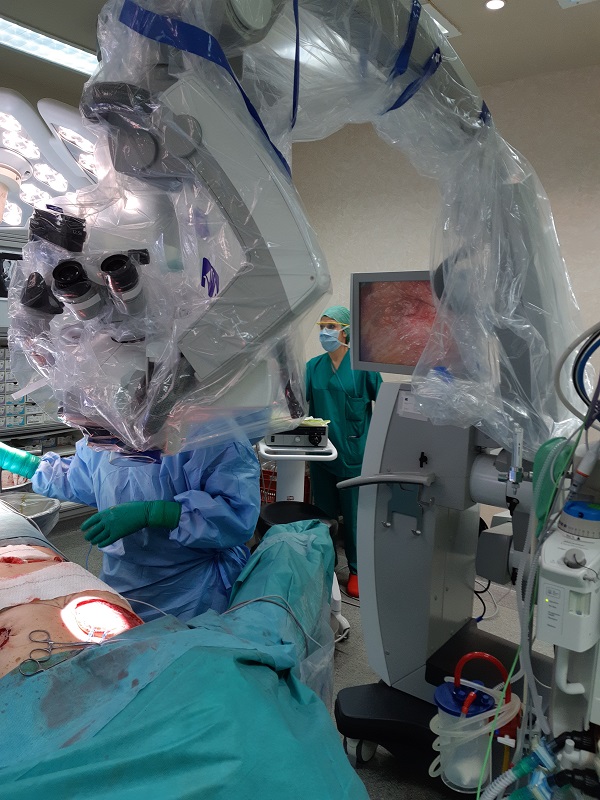 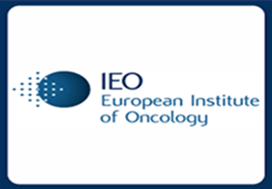 Операция с помощью робота Да Винчи
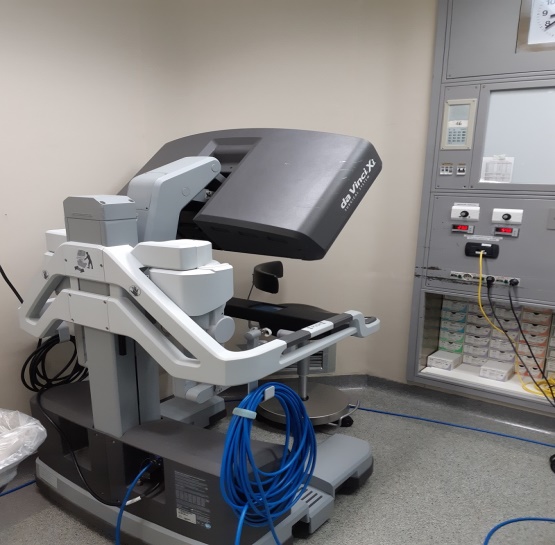 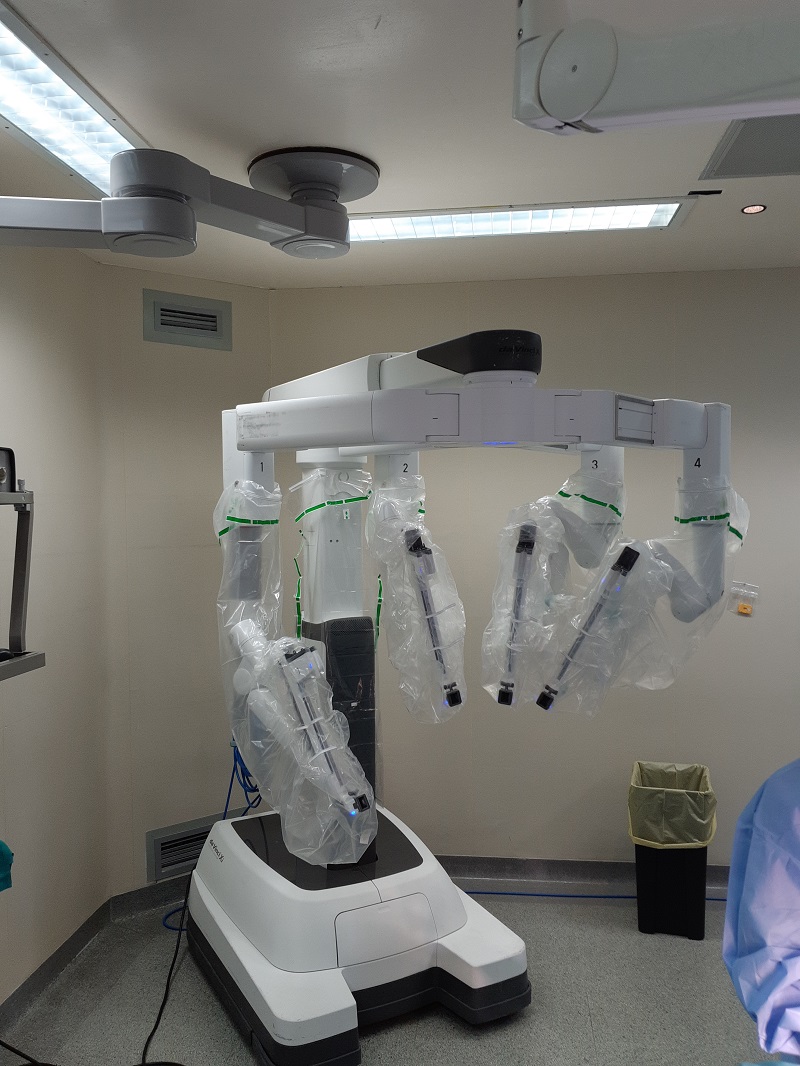 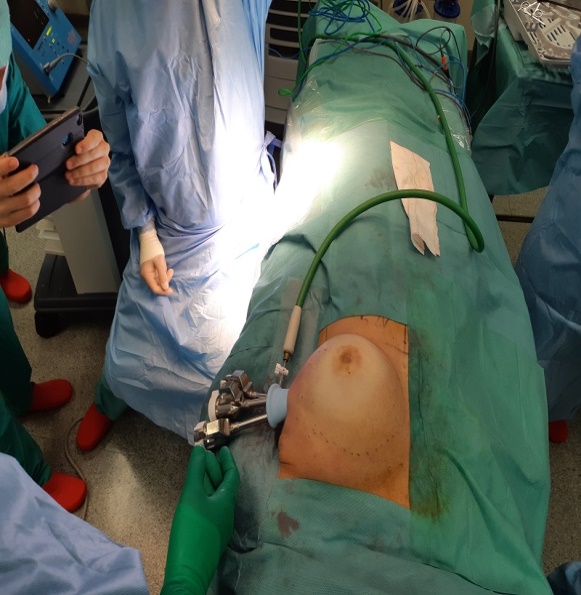 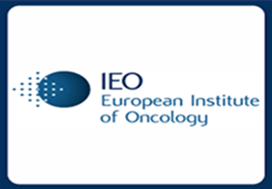 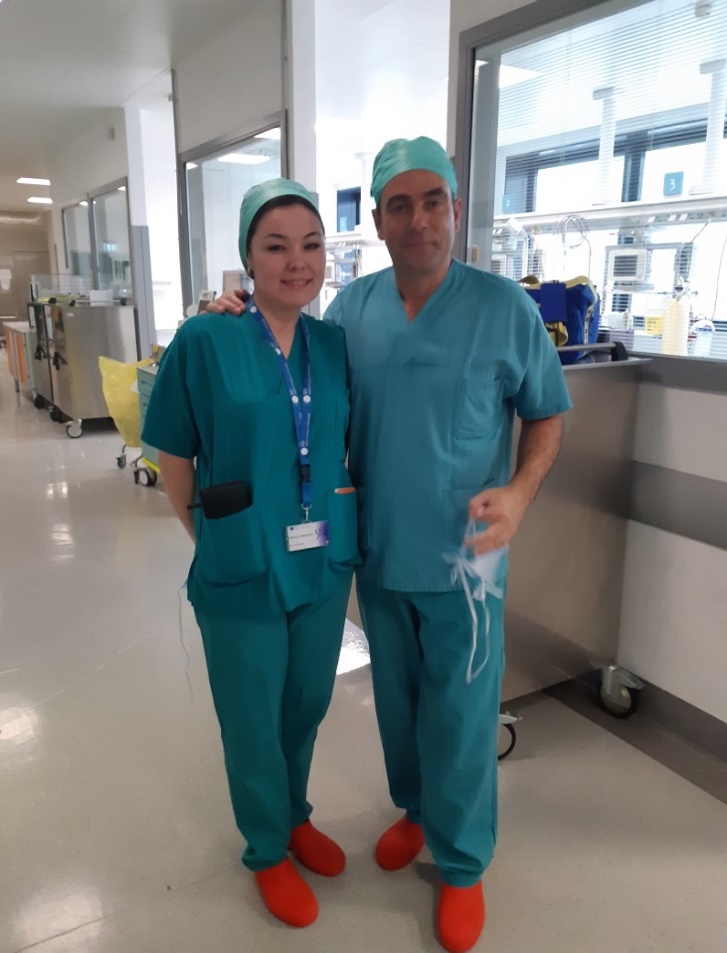 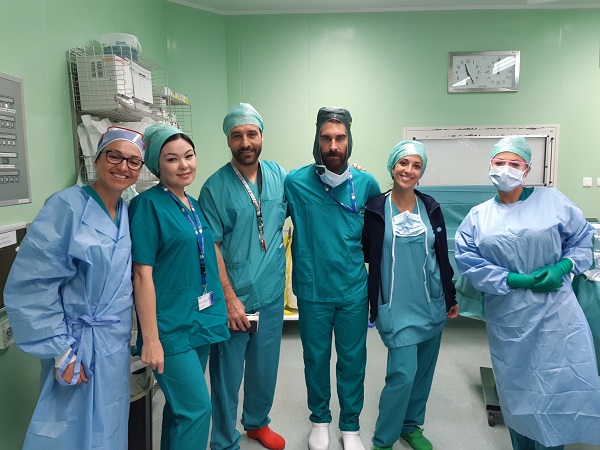 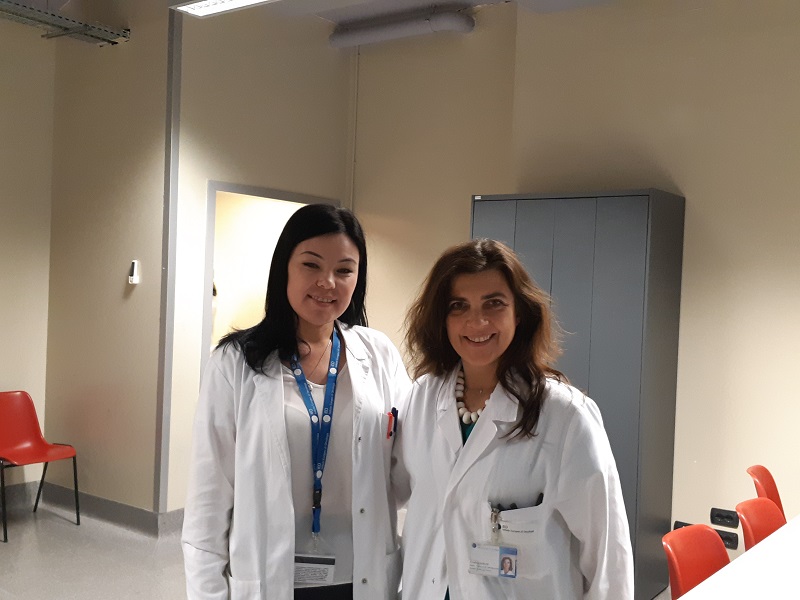 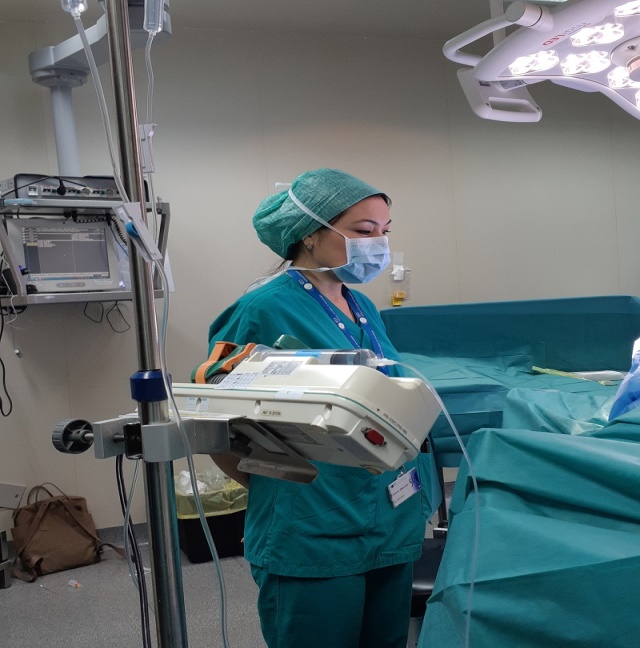 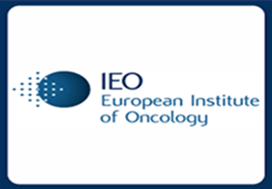 Итоги:
1. Ознакомилась с системой работы Института в области Маммологии;
2. Освоила использование современной технологии и методов операции при РМЖ;
3. Научилась реконструктивным-восстановительным операциям при сложных ситуациях РМЖ;
4. Ознакомилась со стандартами и алгоритмами диагностики и лечения при РМЖ;
5. Получен сертификат.
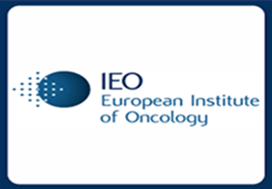 Certificate
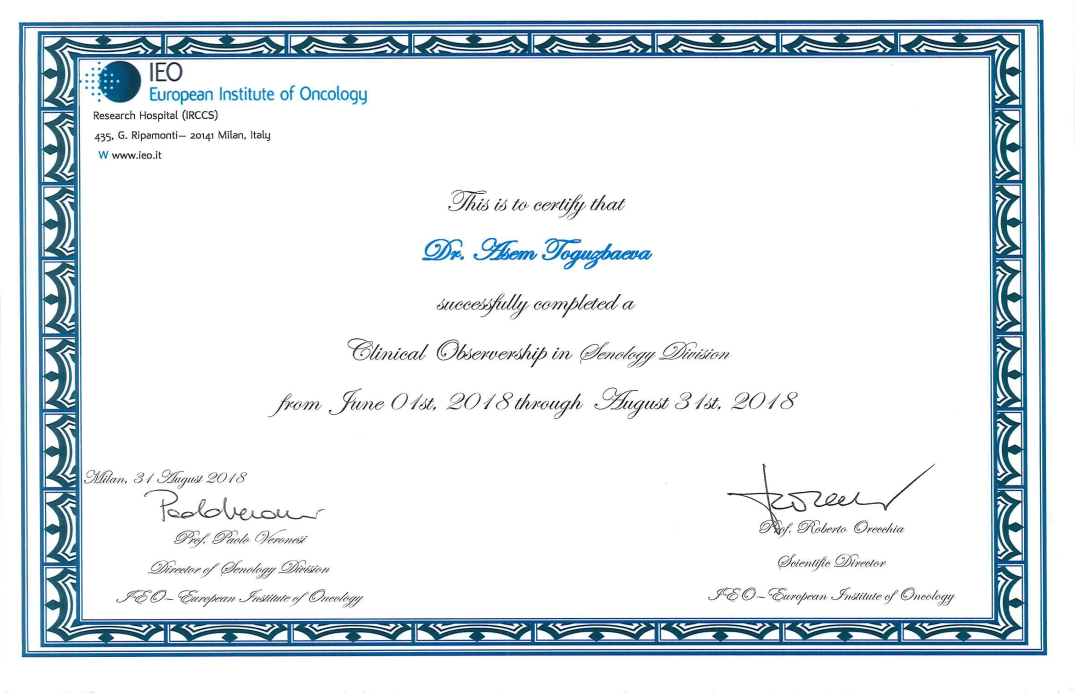 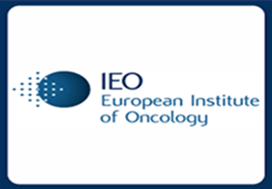 Предложения…
1. Увеличить хирургическую активность реконструктивных-восстановительных операций в нашем Центре.

2. При ранних стадиях РМЖ пациентам проводить  удаление сторожевых лимфоузлов  вместо расширенных лимфодиссекций.
3. Приобрести сцинтиграфический аппарат  для определения  сторожевых лимфоузлов.

4. Организовать мастер классы с участием пластических хирургов Европейского института онкологии для обучения микрохирургических операций при РМЖ (DIEP-лоскут).
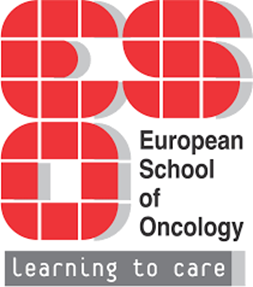 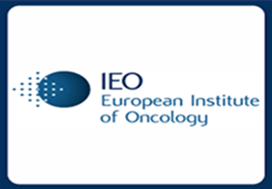